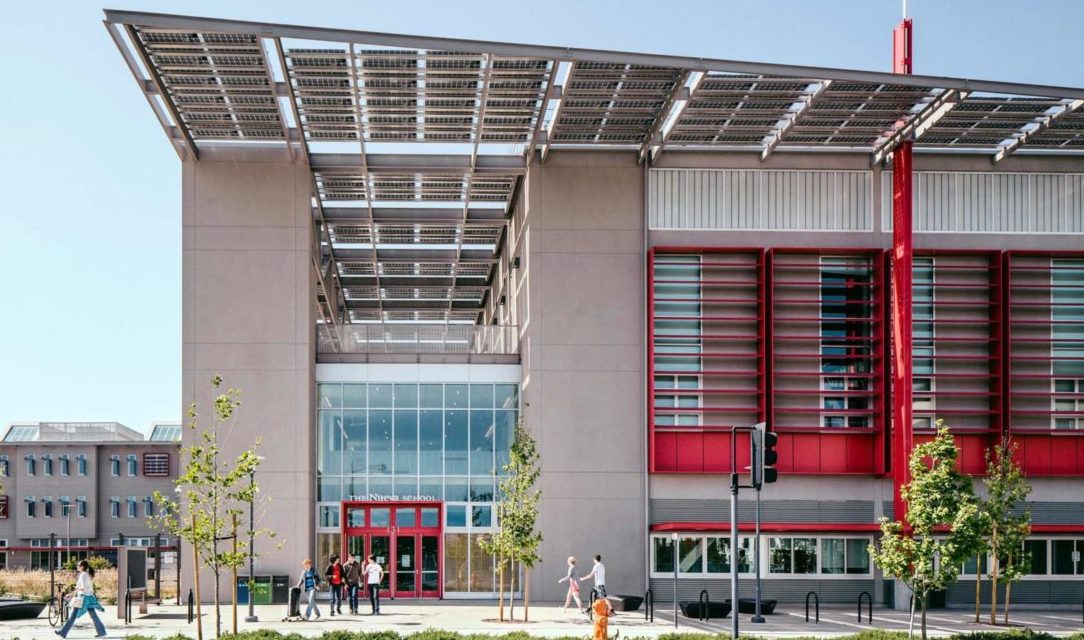 Public Facility Solar and Solar + Storage RFP
June 28, 2022
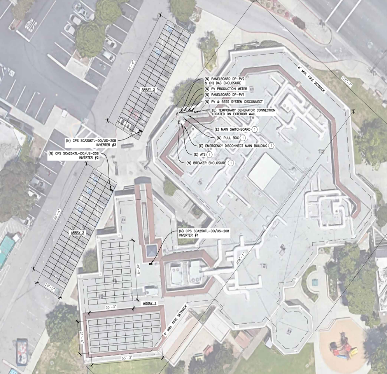 |  1
Agenda
About Peninsula Clean Energy
Overview of Public Facilities Solar Program 
Overview of RFP
Questions

Webinar logistics
Please stay on mute if not talking
Please use “raise hand” feature to ask a question
Questions can be asked in comment box as well, but after those with raised hands
Slides and recorded webinar will be posted on website
2
Peninsula Clean Energy
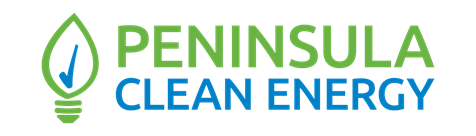 Peninsula Clean Energy is San Mateo County’s not for profit locally-led electricity provider 

Mission: To reduce greenhouse gas emissions by expanding access to sustainable and affordable energy solutions
How it works
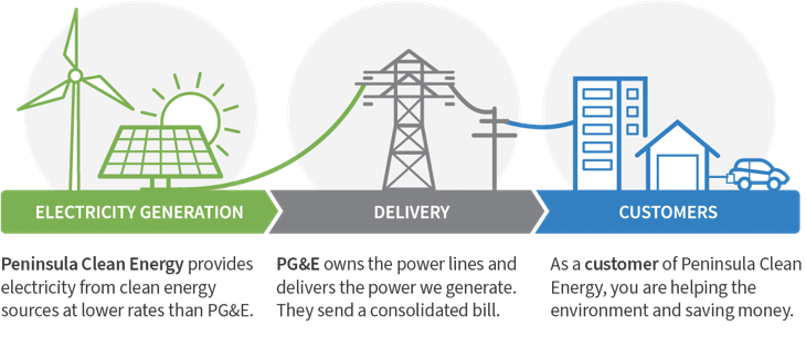 3
[Speaker Notes: Script: 

Hi, my name is Peter Ambiel. I am a Programs Specialist at Peninsula Clean Energy overseeing our EV charging infrastructure programs. PCE is the CCA for San Mateo County]
Peninsula Clean Energy Profile
Community Choice Aggregator
Public Agency - Joint Powers Authority
22 cities + County of San Mateo
Board: elected council members from each
Launched 2016
300,000 service accounts
820MW+ renewable PPAs under contract
Credit ratings
Fitch:  BBB+
Moody’s: Baa2
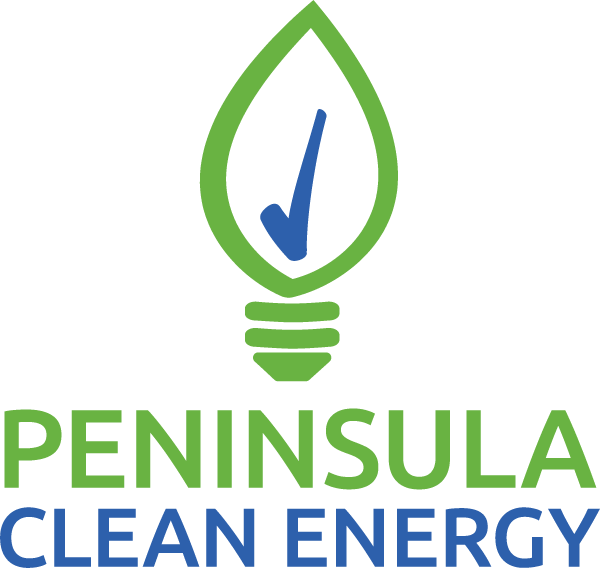 4
Program Goals
High Level: 
Accelerate local renewable energy deployment at local government facilities
Develop a reproducible program and new service model
Tactical:
Reduce the burden and associated costs for both local governments and solar and energy storage vendors via PCE conducting site assessment and design activities
Reduce equipment costs via aggregation 
Reduce vendor contracting costs via PCEA serving as a single counterparty for all the customers 
Reduce financing costs by leveraging PCEA’s financial strength and tax-exempt status
Reduce project drop-out risk by obtaining formal city council resolutions from portfolio customers
5
RFP Key Details
Website:  https://www.peninsulacleanenergy.com/solicitation/publicfacilitiesrfp/
Will contain the most updated information
Questions can be submitted to:  
Email:  ProgramSolicitations@PeninsulaCleanEnergy.com
We will update regularly.
We will not publicly identify who asked a question but will post the question and response.  Do not include confidential information you do not want publicly posted.
RFP Requires submission of a Statement of Interest and Qualifications to be qualified and receive full materials.  Please submit as soon as possible.  
Deadline for Statement of Interest and Qualifications:  July 15, 2022
Deadline for submission of Proposals:  August 1, 2022
6
Statement of Interest and Qualifications
Link to document
Basic company information
Confirm that you meet minimum requirements
Additional detail on past deployments
Company and team info
PCE staff will review and send invitation to shared folders with additional information for qualified Proposers
Project Packages for each site
Proposal Form
NDAs
Safety Questionnaire
Supplier Diversity Questionnaire (optional)
7
Overall Process
Site Level
Includes
Solar + storage sizing 
Site plan + SLD
PVsyst estimate
Structural review
Portfolio Level
Where we are now
8
Site List
Notes:
This list is slightly updated from RFP Doc originally posted.  Please make sure yours has “Rev2” at end of file name.  Available at RFP Website
San Bruno Aquatic Center provisional pending City Council approval, 6/28 meeting.  If not approved, we will advise participants
9
Completed Project Development Work
Initial project intakes, site screening, and assessment of interest
In conjunction with engineering and design partner, McCalmont Engineering (Campbell, CA)
Site walkdowns
“60% designs”, which include solar sizing, layout, site plan, and single line diagram, solar production analyses using PVsyst, and structural assessments by qualified engineer
For sites with batteries, critical load identification and iteration with customers on backup needs
Iteration with customer and approval by facility staff of proposed design
Bill savings estimate utilizing 2019 (pre-COVID) load data and hourly PVsyst solar production estimate
Confirmation by facility staff of no prohibitive roofing/resurfacing or related issues that would materially impact proposed system
Obtaining City Council resolutions from each site owner supporting project and authorizing City Manager to execute PPA without additional Council approval
10
Procurement Model
PCEA is exploring a new model whereby it will offer a Power Purchase Agreement (PPA) directly to customers for the energy produced by the systems over the PPA term.
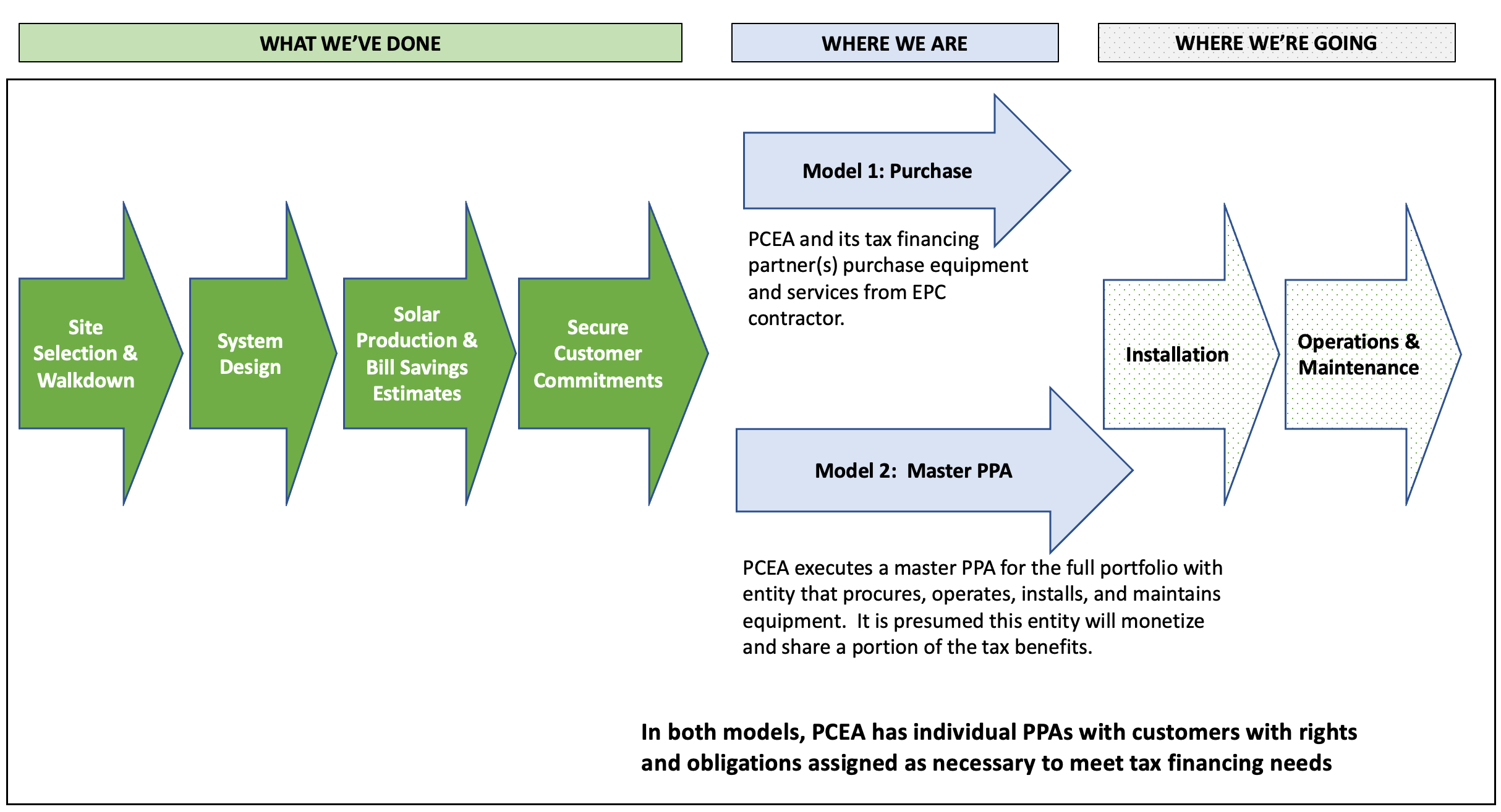 11
Procurement Model 1:  Purchase
PCE contracts with EPC to procure and install equipment and provide ongoing maintenance/warranty service (either directly or via partner). PCE obtains tax financing separately and equipment and services are purchased via specified milestones.
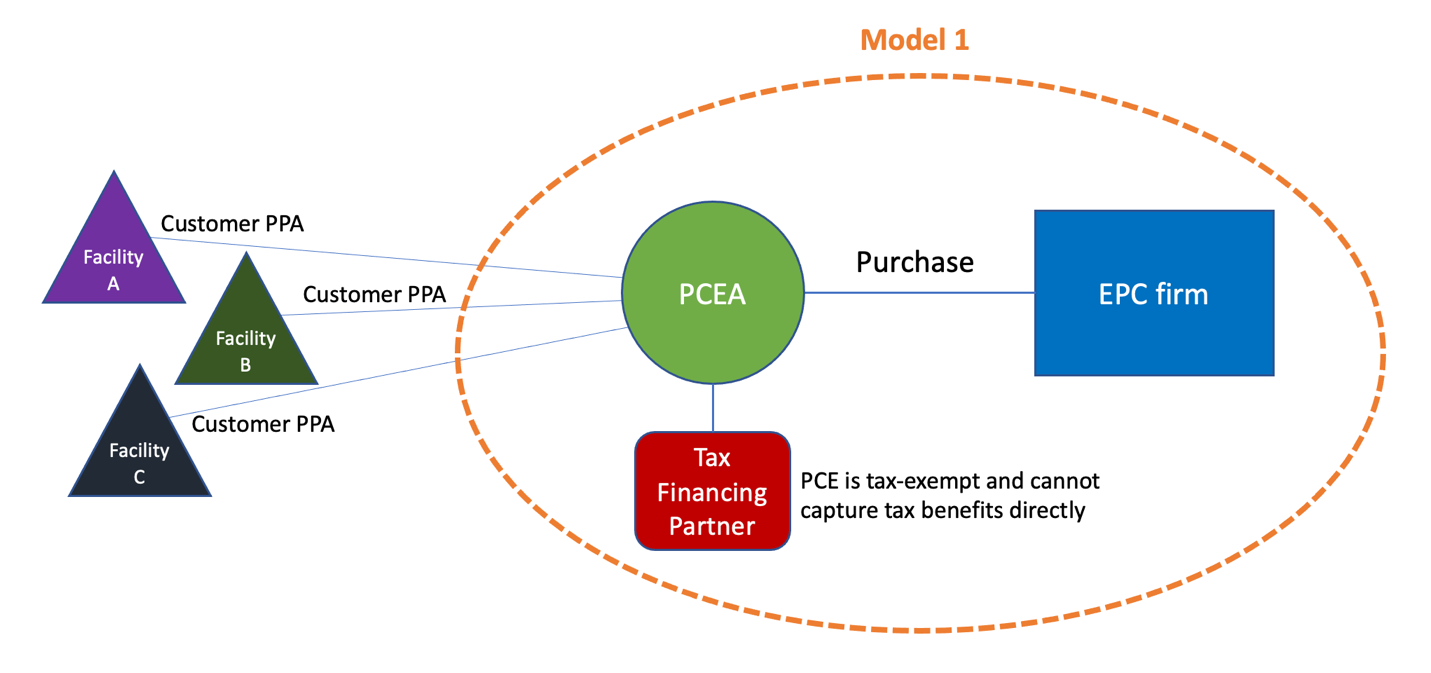 12
Procurement Model 2:  Master PPA
PCE enters into a Master PPA agreement with a Bundled PPA Provider (PPA provider + EPC + Tax Equity partner) for the aggregate portfolio.
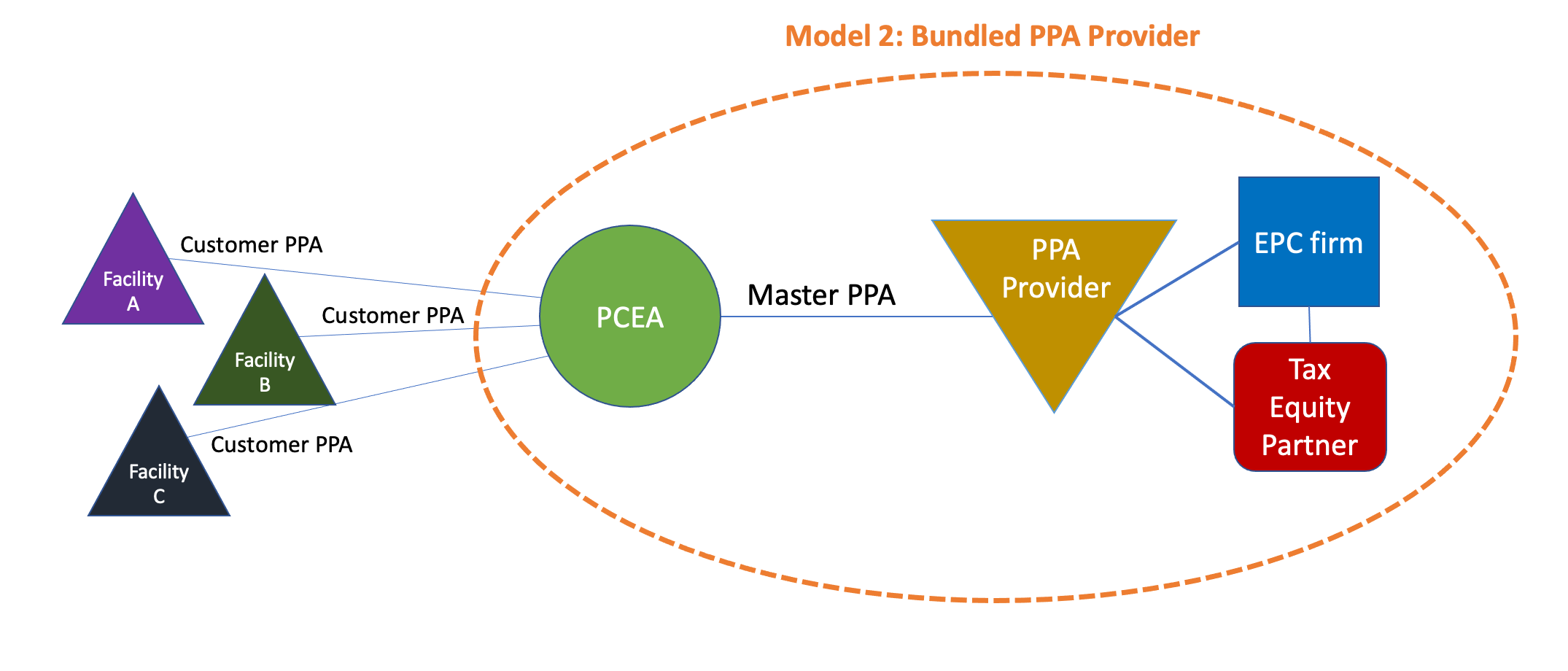 13
Procurement Model Summary
PCEA is seeking proposals from firms that fall into one or both of the following categories:
EPC contractors that will procure, install, commission, and maintain the systems for a specified price and do not monetize the tax benefits, which PCEA does independently.  (See Model 1)
Bundled Master PPA providers that will procure, install, commission, operate, and maintain the systems (via their own EPC contractor) and can provide Peninsula Clean Energy a 20-year Master PPA with pricing that reflects a share of the tax benefits.  (See Model 2)
PCEA must have a buyout option at end of term
14
Minimum Requirements
For all Proposers:
Minimum of 15 fully completed and operational solar installations, of which 5 are commercial installations with a capacity of at least 100kW each
Minimum of 5 rooftop, 5 carport, and 5 ground mount installations
Minimum of 5 installations in PG&E territory
Minimum of 3 fully completed and operational battery energy storage installations of at least 30 kW 
For EPC contractors:
At least 5 years in business as a qualified contractor in California, with a C-10 contractor’s license
Demonstrable experience successfully applying for and receiving approved commercial interconnections with PG&E
No outstanding demerits or citations by the California CSLB for any reason for the past 5 years or more
For Master PPA Providers:
At least 5 years operations in California successfully developing, constructing, financing, and operating solar and solar + storage systems in California
10+ years’ experience with commercial scale projects and PPAs, with strong individual executive and project team experience
Committed and readily available source of all required capital
15
Project Packages
Upon qualification, we will provide a link to a shared folder with Project Packages for each site.  These contain:
Brief system description
Site plan with system layout and sizing
Single line diagram
PVsyst estimate of solar production
Structural engineering report
1 year customer load data* that was used to size system
NDA required for access.  Will be provided on qualification notification.
*Load data requires additional Customer Data NDA
See RFP website for Sample Project Package (minus load data)
16
Key Proposal Elements
Pricing – very important that in addition to providing required pricing, you explain how you would price any required changes to system design that may arise and any caveats/assumptions in your pricing
Equipment specs
Performance guarantee
Warranty info
O&M – important you are clear about what’s included in your O&M and what additional optional O&M you offer
Schedule
Safety info – want to understand how you think about and advance safety
17
Proposal Form
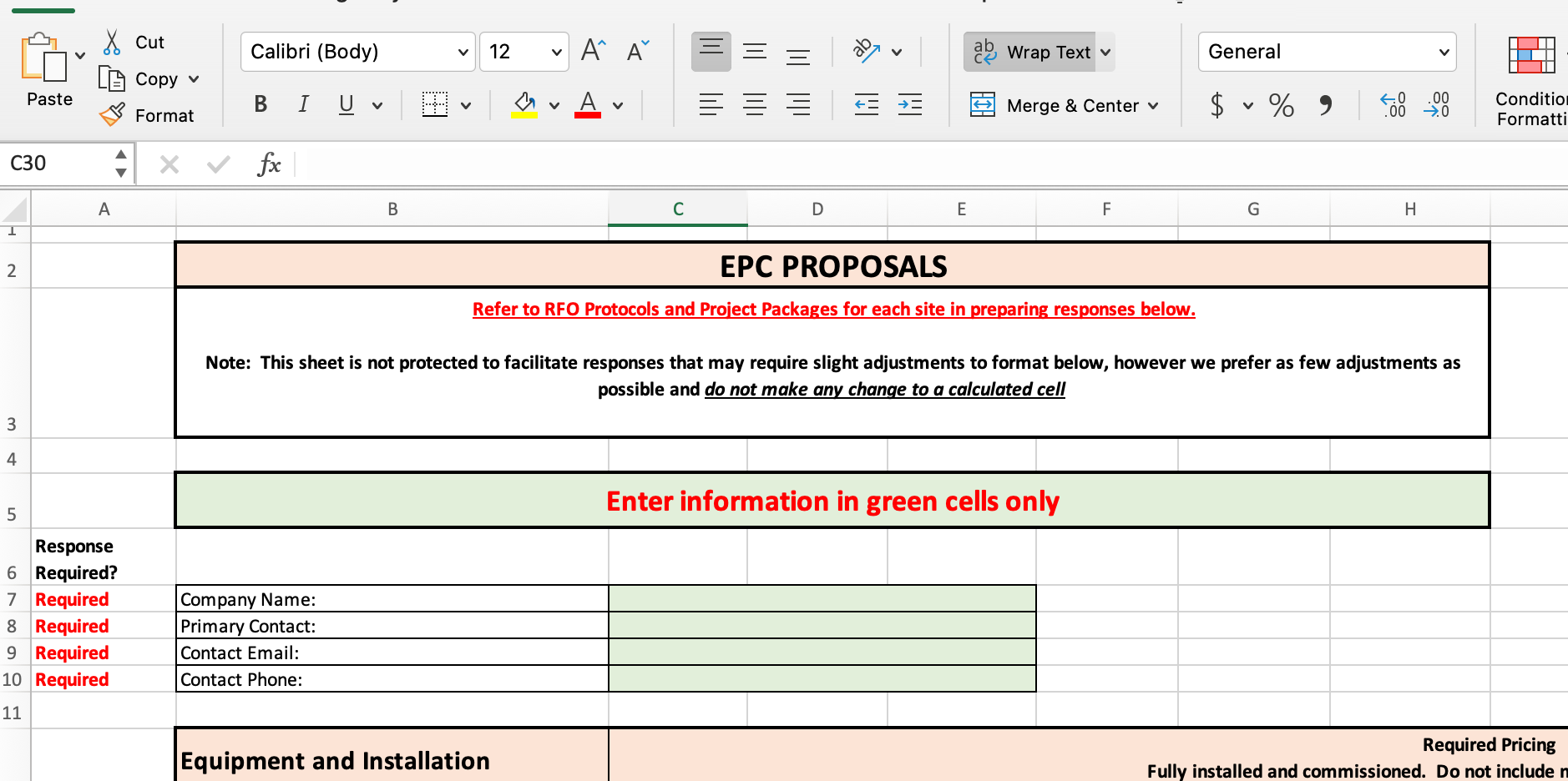 Fill out the worksheet appropriate to how you are proposing
EPC Worksheet
Master PPA Worksheet
Fill out green cells only
Make sure to fill out all cells marked “required”
There is ample space/opportunity to provide additional detail or alternate proposals
Do not change any cell with a calculated formula
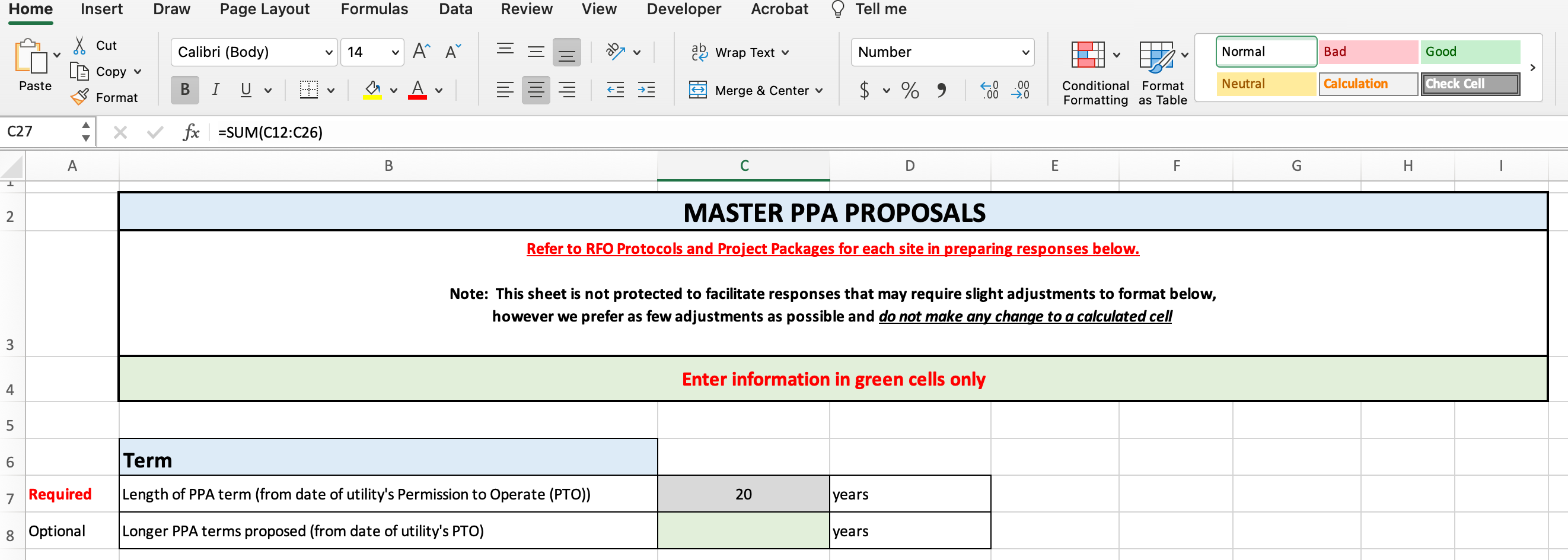 18
Submissions
All submissions via email to:
ProgramSolicitations@PeninsulaCleanEnergy.com
Subject:  [Company] – [Submission Element(s)]
Deadline for Statement of Interest:  July 15, 2022
Deadline for Questions:  July 15, 2022
Deadline for Submission:  August 1, 2022
19
Evaluation Criteria
20
After RFP Close, Next Steps
PCE will evaluate responses per criteria and select shortlisted Proposers
PCE will share shortlisted EPC proposals with Tax Equity Partners (under NDA) to determine pricing
PCE will determine whether to move forward under Model 1 (EPC) or Model 2 (Master PPA)
We will need to move quickly – want to ensure we capture 2022 ITC
21
The End
Thank you for your time and interest.
We look forward to your proposals.
Questions?
Please use “raise hand” feature
This deck and recording will be posted on RFP website
22